令和３年２学期終業式
令和3年12月20日
（今日の話）
１「諦めたらそこで試合終了」
　　　　　　　～がんばれ３年生～

２　夢と目標～目標達成への最短距離
１「諦めたらそこで試合終了」～がんばれ３年生～
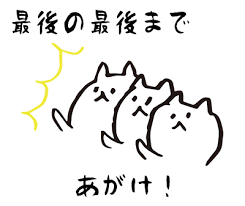 現役生は入試直前まで伸びる！
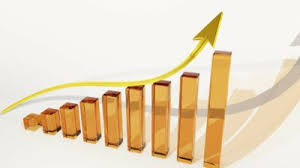 １「諦めたらそこで試合終了」～がんばれ３年生～
受験は山登りと同じ
　　　　　　　　　　　・どの山に登るかる 　　　　　　　　　  ・いつ登り始めるかか                              ・どのルートを登るか
　　　　　　　　　　
　　　　　　　　　　　・最後がきつい！
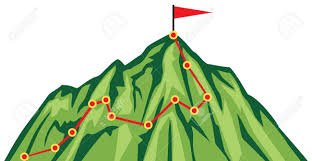 １「諦めたらそこで試合終了」～がんばれ３年生～
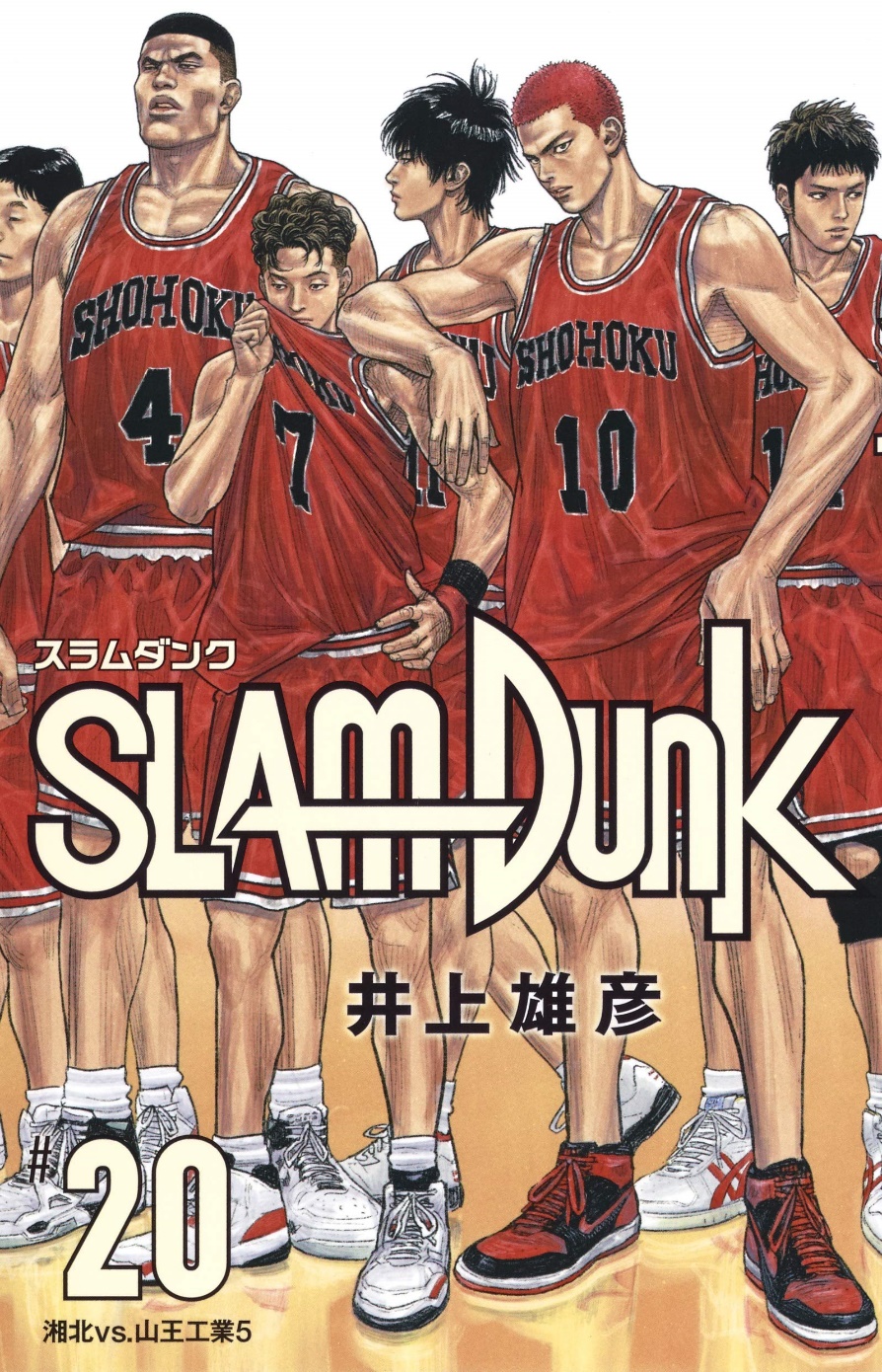 断固たる決意
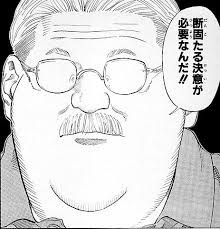 あきらめたら
そこで試合終了ですよ・・・
２．夢と目標～目標達成の最短距離～
平成の怪物　松坂大輔
１９９８年　夏の甲子園
・準々決勝　対ＰＬ学園　
　延長１７回　　試合時間３時間３７分
　投球数２５０球

・決勝　対京都成章高校
　ノーヒットノーラン達成、春夏連覇
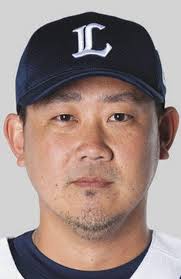 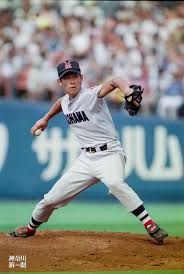 ２　夢と目標～目標達成の最短距離～
「夢って言葉、好きじゃないです。
　　いろんなことは夢じゃなくて目標ですから」
夢を見るより　目標を持つこと
その目標を達成していくことが自己実現につながる。
２．夢と目標～目標達成の最短距離～
大谷マンダラチャート


日々の目標が明確になる。
２．夢と目標～目標達成　　の最短距離～
２　夢と目標～目標達成の最短距離～
３　おわりに
今年を振り返り、新しい年のはじまりに明確な目標を立てよう！
良いお年を！
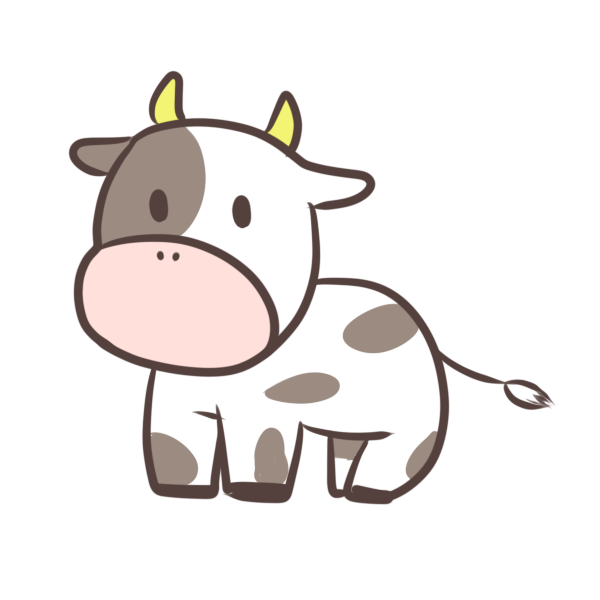 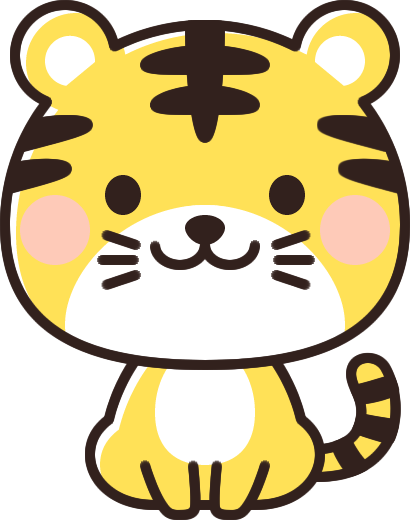